1Timothy – Part 1
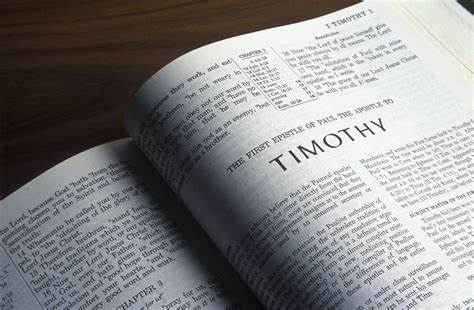 holding faith and a good conscience. By rejecting this, some have made shipwreck of their faith.
1Timothy 1:19
Bro Perry
The Pastoral Letters 
1Timothy – Lead well
2Timothy – Suffer well
Titus – Teach well
Instructions to Leaders
The need of standing firm in the faith
The Book of Titus
It was written to guide Titus, a Greek believer, in his leadership of the churches on the island of Crete, “For this reason I left you in Crete, that you would set in order what remains and appoint elders in every city as I directed you”. Titus 1:5 
Paul writes to emphasize on the importance of sound doctrine and living a godly life.
The Book of 1Timothy
Timothy was Paul’s true son in the faith 1:2
Timothy was a young leader of the church of Ephesus 
The book emphasizes on godly teaching and touches on godly leadership 
The book encourages believers to fight the good fight of faith and guard carefully what has been entrusted to us. 6:12
if I delay, you may know how one ought to behave in the household of God, which is the church of the living God, a pillar and buttress of the truth. 1Timothy 3:15
Verses 1-2 - Greetings of Paul
1. Paul, an apostle of Christ Jesus by command of God our Savior and of Christ Jesus our hope, 
2. To Timothy, my true child in the faith: Grace, mercy, and peace from God the Father and Christ Jesus our Lord
The Apostles of Christ – Revelations 21:14  & the apostles of the Church – Acts 13:2
There is a need for discipleship and discernment in the body of Christ
Paul reveals the deity of Christ
Verses 3-11 - warning against false Teachers
 
3. As I urged you when I was going to Macedonia, remain at Ephesus so that you may charge certain persons not to teach any different doctrine, 
4. nor to devote themselves to myths and endless genealogies, which promote speculations rather than the stewardship from God that is by faith. 
5. The aim of our charge is love that issues from a pure heart and a good conscience and a sincere faith. 
6. Certain persons, by swerving from these, have wandered away into vain discussion, 
7. desiring to be teachers of the law, without understanding either what they are saying or the things about which they make confident assertions.
Verses 3-11 - warning against false Teachers

8. Now we know that the law is good, if one uses it lawfully, 
9. understanding this, that the law is not laid down for the just but for the lawless and disobedient, for the ungodly and sinners, for the unholy and profane, for those who strike their fathers and mothers, for murderers, 
10. the sexually immoral, men who practice homosexuality, enslavers, liars, perjurers, and whatever else is contrary to sound doctrine, 
11. in accordance with the gospel of the glory of the blessed God with which I have been entrusted.
Verses 3-11 - warning against false Teachers
Timothy was young but a matured believer who was able to proclaim and defend the faith
The lawful use of the law is to reveal the need of Christ
Beware of false teachers
The aim of our charge is love that issues from a pure heart and a good conscience and a sincere faith. 1Timothy 1:5
Verses 12-20 - Christ Jesus came to save sinners

12.  I thank him who has given me strength, Christ Jesus our Lord, because he judged me faithful, appointing me to his service, 
13. though formerly I was a blasphemer, persecutor, and insolent opponent. But I received mercy because I had acted ignorantly in unbelief, 
14. and the grace of our Lord overflowed for me with the faith and love that are in Christ Jesus. 
15. The saying is trustworthy and deserving of full acceptance, that Christ Jesus came into the world to save sinners, of whom I am the foremost. 
16. But I received mercy for this reason, that in me, as the foremost, Jesus Christ might display his perfect patience as an example to those who were to believe in him for eternal life.
verses 12-20 - Christ Jesus came to save sinners

17. To the King of the ages, immortal, invisible, the only God, be honor and glory forever and ever. Amen.
18. This charge I entrust to you, Timothy, my child, in accordance with the prophecies previously made about you, that by them you may wage the good warfare, 
19. holding faith and a good conscience. By rejecting this, some have made shipwreck of their faith, 
20. among whom are Hymenaeus and Alexander, whom I have handed over to Satan that they may learn not to blaspheme.
Verses 12-20 - Christ Jesus came to save sinners
The Gospel presents mercy for damnation
Beyond your salvation is intimacy, growth & service
Some will fall away; continue in prayer for them
and the grace of our Lord overflowed for me with the faith and love that are in Christ Jesus. 1Timothy 1:14
Key reminders
As disciples of Jesus Christ we must pursue truth.
We must be cautious of false teachers. 
The gospel should be shared and preached to all.
Small group discussions
What does Paul and Timothy’s relationship mean to you as believer?
According to 1Timothy chapter 1 how do we identify false teachers?
According to 1Timothy chapter 1 what is the use of the law?
What is the gospel and how can we effectively share the gospel?